Nejnovější česká literatura pro děti a mládež
Předmět Literatura pro děti a mládež
Próza v novém tisíciletí (20. léta)
Proměny prózy od počátku nového století 
Ve způsobech vyprávění
V tematických okruzích
V rozšíření věkové hranice čtenářů
Nové (zahraniční) pojmy literární teorie
Diferenciace jako znak literatury pro dospívající
V anglosaském nakladatelském světě kategorie young adult 
Různí se její věkové vymezení (zpravidla 12-18 let, ale také 13-25 let)
Soustředí se na příběhy se složitějším narativem a novost témat
Rodinná mezigenerační a válečná dramata
Tematizace genderu, LGBT, handicapu, boje se smrtelnou nemocí a sociálně vyostřenou realitou (včetně závislostí na alkoholu a drogách)
Z anglosaského prostředí termín tzv. tweener = vymezuje románovou tvorbu pro čtenáře na hraně mezi dětstvím a dospíváním
Realistická próza v české literatuře pro dětive 21. století
Po sametové revoluci a v pozdějším samostatném Česku téměř nevznikaly realistické příběhy ze života dětí a dospívajících
Celá 90. léta - vydávaly se úspěšné reedice a překlady

Dvě výjimky:
Iva Procházková
Ivona Březinová
Jinde a jinakost
Škála děl společenské prózy je široká
Tematizace současných vztahů v rodině, přátelství, sportu, dospívání, sociální tíživosti současnosti 

Petra Dvořáková
Julie mezi slovy (2013, ilustrace Katarina Gasko) 
Tematizace rozvodu rodičů (alkoholismus matky, nová rodina, stěhování)
Každý má svou lajnu – o florbalu, prvních láskách a ceně vítězství (2017, ilustroval Karel Osoha)  
Rozchod rodičů, první lásky

Michaela Fišarová
román Nikolina cesta (2012, ilustrace Jana Štěpánová) 
Tematizace soužití v prostředí dysfunkční rodiny (týrání)
Jinde a jinakost
Nové generace příslušníků etnických menšin v Česku 21. století
málo českých textů s tematikou nového domova v cizí zemi

Alena Ježková
Dračí polévka (2011, 2018, ilustrace Nikkarin) 
dospívání vietnamského kluka, pocit rozpolcení
(„Protože zatímco doma mluvím vietnamsky, jím hůlkami a jmenuju se Long, ve škole mluvím česky, jím příborem a jmenuju se Láďa.“)
střetávání původní tradice zosobněné vietnamským prarodičem s českou realitou
Jinde a jinakost
Povídkový soubor Jinde (ilustrace Jakub Plachý)
Společnost Meta, koedice s nakladatelstvím Baobab
otázky migrace a minorit v různých perspektivách
Bez domova Chaima Cigana (tematizace holokaustu)
Jan Čumlivski (čeští gastarbeitři v Berlíně
Magdaléna Platzová (osud syrské sekularizované rodiny ve Francii)
Markéta Pilátová (příběh hendikepovaného bolivijského dospívajícího v Argentině)

Marek Šindelka - Únava materiálu (2017) - neutěšený útěk mladého uprchlíka, bezčasá příměstská krajina

Petra Soukupová - Kdo zabil Snížka? (2017, ilustrace Tereza Ščerbová)
Tematizace současného venkova v křivdách, krutosti zacházení se zvířaty, detektivní ladění bolestného příběhu
V zahradě – pro mladší čtenáře
Jana Šrámková - Zuza v zahradách (2015, ilustrace Andrea Tachezy)
snový příběh ze zpustlé zahrádkářské kolonie
Olga Černá - Klárka a 11 babiček (2015, ilustrace Alžběta Skálová)
novela v dopisech (hospitalizovaný dědeček a vnučka, „babičky“)
Eva Papoušková - Kosprd a Telecí (2013, ilustrace Galina Miklínová)
Umělecko-naučné knihy
Jiří Dvořák - Jak zvířata spí (2014, ilustrace Marie Štumpfová)
obrázková kniha
poetické líčení spánku roztodivných zvířat - pro čtení před spánkem
(„Když se zešeří, hejno vystoupá vysoko k nebi, jak dokáže. Pak ptáci rozepnou křídla a zvolna plachtí dolů, schovaní do tmy a dřímoty.“) 

Tereza Vostradovská - autorská Hravouka (2016, Zlatá stuha)
poeticky laděná encyklopedie o chytré myšce, která chce svým tetičkám z města ukázat svůj domov
aplikace do IT zařízení, interaktivita
Na cestách
Petra Braunová - Ema a kouzelná kniha (2010, 2018)
Návaznost na tradici próz o sirotcích
Zkušenost au-pair ve frankofonních rodinách
Román 3333 km k Jakubovi (2014, ilustrace Nikkarin)
Tematizace svatojakubské cesty patnáctiletého Mirka do poutního místa Santiago de Compostela (dle osobního deníku autorky)

Daniela Krolupperová – spoluautorství  encyklopedie Historie Evropy (2011, s hlavní autorkou a ilustrátorkou díla Renátou Fučíkovou)
Historické detektivky: 
Zločin na Starém Městě Pražském (2014) 
Tzv. pragensie
Východisko pro staropražskou zápletku - známý obraz Jakuba Schikanedera Vražda v domě 
Past na korunu (2018, ilustrovala Barbora Kyšková, obě získaly Zlatou stuhu)
K výročí republiky, k historii
publikace tzv. na objednávku
Vendula Borůvková - román 1918 aneb Jak jsem dál gól přes celé Československo (2018, s ilustrátorem Karlem Šedou)
Uznání za koncepci románu

Eva Papoušková - Cílovníci  (2018, ilustrace Galiny Miklíkové) 
o historii 20. století z perspektivy desetiletého Záviše aneb Pídi
Dobrodružství a fantasy
Vojtěch Matocha - Prašina (2018, ilustrace Karel Osoha), Prašina. Černý meteorit (2019)
Název poukazuje na pražskou čtvrť, v níž není elektřina, mobilní signál ani bezdrátové spojení
Marek Toman - Cukrárna U Šilhavého Jima (2018, ilustrace Františka Loubat)
hold všem knihovnicím v osobě Boženky Oprátkové, která namíří své síly proti ničiteli knih Dante Skunk Shakespearovi
Martin Vopěnka - Spící město (trilogie, 2011-12)
Antiutopická vize
Úvahy o nadčasových tématech – budoucnosti civilizace a jejích pravděpodobných etických problémech, o nečinnosti státního aparátu, o otázkách téměř existenciálních
napětí a důvěra v pospolitost aktérů
Nová planeta – prastarý příběh z daleké budoucnosti (2015, Zlatá stuha) 
námětově spadá do oblasti young adult na hraně mezi dystopií a fantasy
Konotace s biblickými příběhy
Bára Dočkalová - Tajemství Oblázkové hory (2018, ilustrace Petra Josefína Stibitzová) 
Pohádkové fantasy
Biografická tvorba
Renáta Fučíková – autorka a ilustrátorka
alba na pomezí komiksu a obrazových knih
Antonín Dvořák (2013, Zlatá stuha)
Franz Kafka – člověk své i naší doby (2017, autorem překl. Radek Malý)
tři komiksy podle povídek pražského německy píšícího literáta v překladu RM
Umělecko-naučná próza pro děti
René Nekuda - Příběhostroj (2019, čtveřice ilustrátorek Aneta Františka Holasová, Johana Švejdíková, Tereza Lukešová, Marie Urbánková – kolem časopisu Raketa)
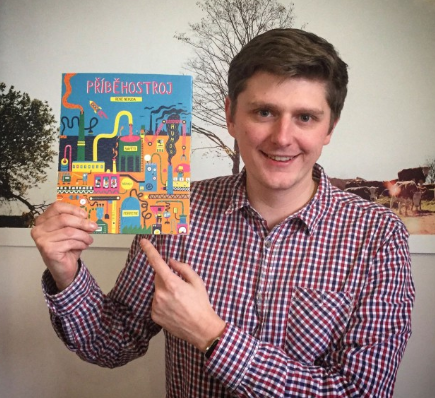 Poezie a noví poeti v literatuře 20. let 21. století
Nové básnické výbory pro děti a reedice starších, zejména z díla básníků píšících v 70. a 80. letech minulého století
Jan Skácel (Proč ten ptáček z větve nespadne, 2019, inspirace obrázky Josefa Čapka) 
Pavel Šrut (Hlemýžď Čilišnek, 2015, ilustrace Jiří Šalamoun)
Jiří Žáček (Aprílová škola, 2015, ilustrace Adolf Born)
Opakovaně sbírka něžných i vtipných básnických a prozaických textů Ivana M. Jirouse Magor dětem (2009, 2015 v Magorově summě, Velikonoční pohádka o kohoutech, bouřce a duze (2011) 
Ivan Wernisch Plop! Vyvrtil žlahvout pšunt i chlpal liquére (2015, ilustrace Jiří Stach)
nonsens v kombinaci s obrazovou „výzdobou“ Jiřího Stacha
mystifikační hravost blízká groteskám Christiana Morgensterna 
zejména pro dospívající čtenáře - překračují hranice jazyka v touze najít svobodný prostor k vyjádření
Poezie a noví poeti v literatuře 20. let 21. století
Leporela: Petr Borkovec - Všechno je to na zahradě (2013, ilustrace Filip Pošivač)
subtilní scenérie
hluboká přírodní ukotvenost živých tvorů i neživých předmětů nalezených třeba pod kamenem nebo poblíž živého plotu
Poezie a noví poeti v literatuře 20. let 21. století
Radek Malý
melancholicky laděná básnická kniha Listonoš vítr (2011, Magnesia Litera 2012, Honour list IBBY) 
Sbírka Moře slané vody (2013 obě s ilustracemi Pavla Čecha)
verše „dětem i dědečkům“, kteří se jimi nestihli stát a nebudou již moci s vnuky ochutnávat mořské příboje, velké ryby, malé ryby… 
Báseň O cestě – klukovské sny
Báseň O škebli - originální verze pohádky o vytouženém děťátku
Skladba A co šuměla mušle - moře, živel proměnlivé tváře
Poezie a noví poeti v literatuře 20. let 21. století
Robin Král - soubor Vynálezárium (2015, ilustrace Jana Hrušková)
výsostné básnické formy pro děti - sonet, rondel, gazel, ale i irský limerik, poznání krás poezie
 velkoleporelo Tonča & krasojezdec (2019)
Hravost, akvarely Anety Františky Holasové ve fialovo-růžovo-šedavém tónu

Daniela Fischerová
Tetovaná teta (2015, ilustrace Jaromír Plachý)
Ochechule a ukulele (2018, ilustrace Jakub Kouřil)
Poměřování s poetikou Emanuela Frynty
Dítě partnerem, k němuž se autorka vlídně obrací a usměvavě s ním promlouvá, aby si pak mohlo samo přeříkat hádanku o klaunovi na tři způsoby anebo si s chutí přečíst digitálně naladěnou hříčku využívající souznačnosti slova
PISA 2018
Zdroj:  https://www.csicr.cz/Csicr/media/Prilohy/PDF_el._publikace/Publikace/PISA_2018_narodni-zprava.pdf
79 zemí
Čtenářství – 25. místo / průměrní (nejhorší z gramotností)
Lepší výsledky než ve 2015
Problém: porozumění a pochopení textu 
Lépe jsou na tom v práci s textem, vyhledáváním v textu
Výsledky rozdílné mezi kraji
Ústecký kraj (riziko nedokončení školní docházky)
Nejlepší kraje: Praha, Plzeňský a Zlínský kraj
Výběr zdrojů
ČEŇKOVÁ, Jana. Česká literatura pro děti a mládež ve 2. desetiletí 21. století [online]. České literární centrum. 2019 [cit. 2019-12-1]. Dostupné z: https://www.czechlit.cz/cz/feature/ceska-literatura-pro-deti-a-mladez-ve-druhem-desetileti-21-stoleti-2-dil/?fbclid=IwAR0twaLDeEFEWvYIVVHE2kF3DMlgGOHTrw3uV9qIcmNo8jxGE7BVulDaz9c
KRÁLÍKOVÁ, Andrea. Hladké čtení fikčních světů. A2, 2017, roč. XIII, č. 24, s. 8
Milena Šubrtová in Iveta Gal Drzewiecka, Alexandra Brestovičová (eds.). Človek so znevýhodnením (postihnutím, hendikepom) v literatúre pre deti a mládež a v inkluzívnej edukácii. Zborník príspevkov z vedeckej konferencie s medzinárodnou účasťou. Prešov: Vydavateĺstvo Prešovskej univerzity, 2018, s. 40-41